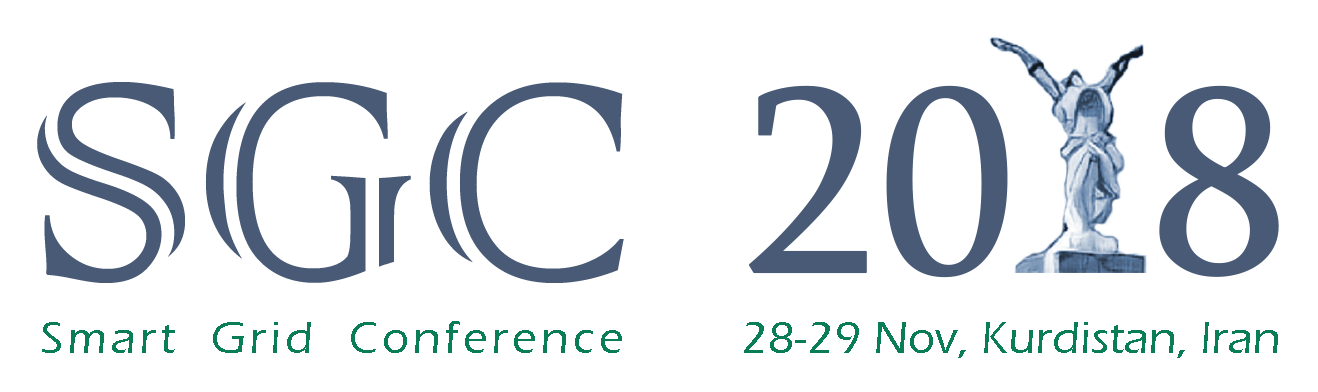 2018 Smart Grid Conference (SGC)
Title
Authors
Optional Logo
Affiliations
Text
Abstract
Text
Results
Introduction
Text
Text
Conclusions
Text
Methods
Text
References
Text
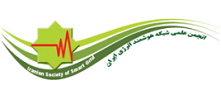 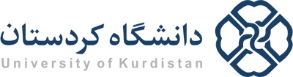